Photoshop切片工具
吳智鴻
修改影像尺寸
切片選取工具
檔案->儲存為網頁用->PNG 24
九個切片
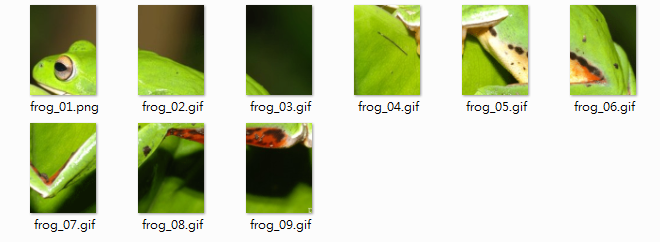